Презентация для учащихся 8 класса
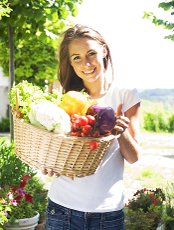 Обмен веществ и энергии – основное свойство живых существ
Начнем урок…
Как Вы думаете, возможен ли процесс обмена энергии без обмена веществ?
Задание
Используя материал параграфа 36 учебника составьте план урока, выстроив пункты заготовленного плана по порядку:
Обмен углеводов
Обмен веществ и его виды
Обмен неорганических веществ: водный обмен
Обмен органических веществ: белковый обмен
Минеральный обмен
Обмен жиров
1. Обмен веществ, его виды
Как Вы думаете почему биологи называют организм человека открытой системой?
Какие органоиды наших клеток ответственны за выработку энергии?
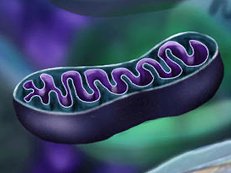 Задание: выпишите определение обмена веществ со страницы 184 учебника
Какие виды обмена веществ существуют?
Задание: заполните письменно таблицу до конца
2. Белковый обмен
ПОСТУПЛЕНИЕ БЕЛКОВ С ПИЩЕЙ
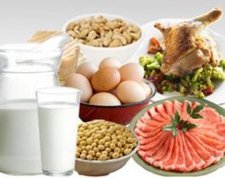 ПОПАДАНИЕ БЕЛКА В ЖЕЛУДОК
ДЕЙСВИЕ ПЕПСИНА НА ПИЩУ
ПОПАДАНИЕ БЕЛКОВ В 12-ПЕРСТНУЮ КИШКУ
ДЕЙСВИЕ ТРИПСИНА НА БЕЛКИ
РАСЩЕПЛЕНИЕ БЕЛКОВ НА АМИНОКИСЛОТЫ
ВСАСЫВАНИЕ АМИНОКИСЛОТ В КРОВЬ
ТРАНСПОРТ АМИНОКИСЛОТ К ПЕЧЕНИ
ПРЕВРАЩЕНИЕ АМИНОКИСЛОТ В ДРУГТИЕ ВЕЩЕСТВА, МОЧЕВИНУ
ОКИСЛЕНИЕ АМИНОКИСЛОТ ДО УГЛЕКИСЛОГО ГАЗА И ВОДЫ, С ПОЛУЧЕНИЕМ ЭНЕРГИИ
ВЫВЕДЕНИЕ МОЧЕВИНЫ, УГЛЕКИСЛОГО ГАЗА ИЗ ОРГАНИЗМА
3. Обмен жиров
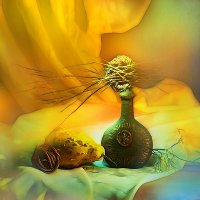 ПОСТУПЛЕНИЕ ЖИРОВ С ПИЩЕЙ
Поступление пищи в 12-перстную кишку
Выделение желчи печенью
ЭМУЛЬГИРОВАНИЕ ЖЕЛЧЬЮ ЖИРОВ
СИНТЕЗ ЧЕЛОВЕЧЕСКОГО ЖИРА В ЭПИТЕЛИИ КИШЕЧНИКА
РАСЩЕПЛЕНИЕ КАПЕЛЕК ЖИРА ДО ГЛИЦЕРИНА И ЖИРНЫХ КИСЛОТ
ВСАСЫВАНИЕ ПРОДУКТОВ В ЛИМФУ
ТРАНСПОРТ ЖИРОВ К КЛЕТКАМ, ЖИРОВЫМ ДЕПО
ПОСТРОЕНИЕ МЕМБРАН КЛЕТОК
ОКИСЛЕНИЕ ЖИРОВ ДО УГЛЕКИСЛОГО ГАЗА И ВОДЫ С ВЫДЕЛЕНИЕМ ЭНЕРГИИ
ВЫДЕЛЕНИЕ УГЛЕКИСЛОГО ГАЗА ИЗ ОРГАНИЗМА
4. Обмен углеводов
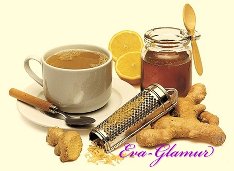 ПОПАДАНИЕ СЛОЖНЫХ УГЛЕВОДОВ В РОТОВУЮ ПОЛОСТЬ
ВЫДЕЛЕНИЕ СЛЮНЫ
РАСЩЕПЛЕНИЕ СЛОЖНЫХ УГЛЕВОДОВ ФЕРМЕНТОМ АМИЛАЗОЙ
ТРАНСПОРТ ПИЩЕВОЙ МАССЫ В 12-ПЕРСТНУЮ КИШКУ
РАСЩЕПЛЕНИЕ УГЛЕВОДОВ ФЕРМЕНТАМИ ПОДЖЕЛУДОЧНОЙ ЖЕЛЕЗЫ ДО ГЛЮКОЗЫ
ВСАСЫВАНИЕ ГЛЮКОЗЫ В КИШЕЧНЫЕ ВОРСИНКИ КИШЕЧНИКА
ТРАНСПОРТ ГЛЮКОЗЫ К ПЕЧЕНИ
ПЕРЕНОС ГЛЮКОЗЫ К КЛЕТКАМ ОРГАНИЗМА
ОКИСЛЕНИЕ ГЛЮКОЗЫ В КЛЕТКАХ ДО УГЛЕКИСЛОГО ГАЗА И ВОДЫ С ПОЛУЧЕНИЕМ ЭНЕРГИИ
ПОСТРОЕНИЕ КРАХМАЛА ИЗ ГЛЮКОЗЫ
ВЫДЕЛЕНИЕ УГЛЕКИСЛОГО ГАЗА ИЗ ОРГАНИЗМА
Водный обмен
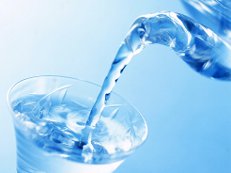 В СРЕДНЕМ ЧЕЛОВЕК ПОТРЕБЛЯЕТ В ДЕНЬ ДО 2-2,5 ЛИТРОВ ВОДЫ.
Каковы последствия избытка жидкости в организме для крови?
Каким образом вода покидает организм человека?
Минеральный обмен
Для чего человеку необходимы минеральные соли?
Для чего человек употребляет поваренную соль?
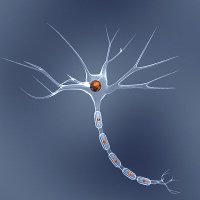 МИНЕРАЛЬНЫЕ ВЕЩЕСТВА
МАКРОЭЛЕМЕНТЫ: Ca, K, Na, P, Cl
МИКРОЭЛЕМЕНТЫ: Co, Fe, Zn, F, I
УЛЬТРАМИКРОЭЛЕМЕНТЫ: U , V , Ag , Au , Ti , Hg
Домашнее задание
Написать рассказ на тему:
«Зачем мне нужны кальций, калий, йод, железо, натрий, фтор и фосфор?»
2. Подготовить сообщения:
Витамин А
Витамин С
Витамин Е
Витамин Д
Витамины В